Briefing to the portfolio committee on communicationsAudit outcomes for the 2014-15 financial year
20 October 2015
Reputation promise/mission
The Auditor-General of South Africa has a constitutional mandate, and 
as the supreme audit institution (SAI) of South Africa, it exists to strengthen our
country’s democracy by enabling oversight, accountability and governance in the public sector through auditing, thereby building public confidence.
2
[Speaker Notes: Need to consider the following:
All information to be included needs to have been audited and be accurate and correct.
If information included has not been audited, then it needs to be specified as such or specified that this was based on a sample tested.
Consider the order of the slides – maybe start with AOPO information first of PCs, and for SCOPA, start with financial outcomes?
Include slide on section 4(3) outcomes. Maybe focus on main objective for them in terms of AOPO and whether they have achieved this?
What about consultants and consequence management? Do we bring these in?]
Contents						  Slide no.
Purpose of the presentation					4
The scope of the AGSA audits					5
Department of communication composition			6
Overall audit outcomes for communications portfolio 		7
Unauthorised/irregular/fruitless and wasteful expenditure	11
Root causes and recommendations 				12
Combined assurance and assessment of assurance providers	13
Minister’s commitments to address root causes		14
3
1. Purpose of the presentation
Annually, oversight committees set aside time to focus on assessing the performance of departments. On completion of the process, portfolio committees are required to develop department-specific reports, namely, budgetary review and recommendations reports (BRRRs), which express the committees’ view on the department’s budget for recommendation to the National Treasury ahead of the following year’s budget period. 
       
     Our role as the AGSA is to reflect on the audit work performed to assist the portfolio committee in its oversight role in assessing the performance of the departments, taking into consideration the objective of the committee to produce a BRRR.
4
2. The scope of AGSA audits
5
3. Department of Communication composition
Government Communication and Information System (GCIS)

South African Broadcasting Corporation (SABC)

Independent Communications Authority of South Africa (ICASA)

Media Development and Diversity Agency (MDDA)

Film and Publications Board (FPB)

Brand SA (BSA)
6
[Speaker Notes: The chairperson suggested we do not include the budget, since the DoC became a vote on 1 April 2015. She felt it would confuse the portfolio to use GCIS numbers, since the other entities received transfer payments from other portfolios.]
4. Overall audit outcomes – communications portfolio
Key controls
Assurance levels
Overall stagnation in audit outcomes
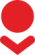 Senior management
First level
Accounting officer/authority
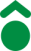 Executive authority
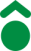 Second level
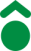 Internal audit unit
Audit committee
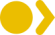 Third level
Portfolio committee
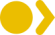 3
1
2
… the key role players need to assure that …
… attention is given to the key controls and …
To improve/maintain the audit outcomes …
5
4
… the root causes are addressed …
… the risk areas and …
Risk areas
Legends
Root causes
Quality of submitted financial statements
Quality of submitted performance reports
Compliance management
Portfolio
Movement
Slow response by management (accounting officer and senior management)
GCIS

ICASA

SABC

MDDA

FPB

BSA
Improvement
Stagnant or     limited progress
Regressed
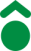 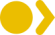 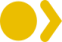 Instability or vacancies in key positions
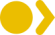 Human resource management
Information technology
Financial health
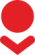 Lack of consequences for poor performance and transgressions
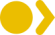 2014-15
2013-14
7
7
[Speaker Notes: The MDDA had vacancies in senior management (assurance level).
The SABC had instabilities at the board level, which resulted in inadequate oversight in the control environment. Some oversight board meetings were cancelled during the financial year. It was also qualified. 
Insufficient oversight was provided by the EA over the MDDA. This was due to the changes in portfolios.
The PC was still new to the portfolio. The outcomes of the entire portfolio were stagnant.]
4.1 Quality of submitted financial statements
2014-15
PFMA
Outcome after corrections
Outcome if NOT corrected
Financially unqualified with/without findings
Financially qualified (qualified/disclaimed with findings)
2 auditees
2014-15
Avoided qualifications by correcting material misstatements 
during audit process
Outcome if NOT corrected
Outcome after corrections
ICASA
MDDA
3 auditees
2013-14
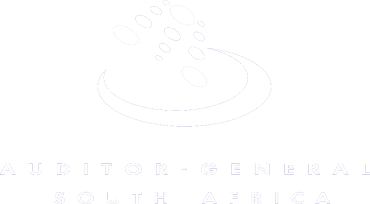 FPB, BSA, GCIS,
SABC
8
[Speaker Notes: Only the SABC was qualified.]
4.2 Quality of annual performance reports
2014-15
PFMA
4
Annual performance reports of        auditees were reliable and useful compared to       in the previous year.
        of the auditees who submitted information did so in time for the audit.
4
6
With no findings
With findings
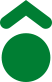 Improved
Usefulness
Reliability
Stagnant or little progress
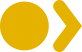 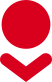 Regressed
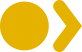 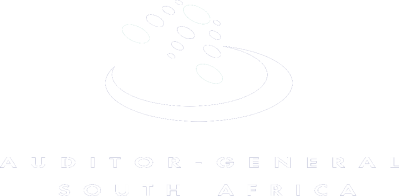 9
9
4.3 Most auditees did not comply with legislation in the following areas
2014-15
PFMA
Quality of annual financial statements submitted
Prevention of unauthorised, irregular and/or fruitless and wasteful expenditure
Management of procurement and/or contracts
Good
Of concern
Intervention required
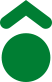 Management of strategic planning and performance
Improvement
Human resource and consequence management
Internal audit and audit committee
Stagnant or limited progress
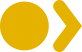 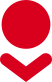 Regressed
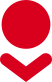 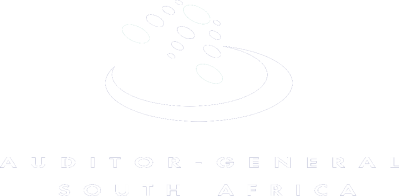 10
[Speaker Notes: HR management was the same as focus areas; however, we added consequence management as consideration.]
5. UIFW expenditure
Fruitless and wasteful expenditure
Unauthorised expenditure
Irregular expenditure
Expenditure incurred in vain and could have been avoided if reasonable steps had been taken. No value for money!
Expenditure not in accordance with the budget vote/ overspending of budget or programme
Expenditure incurred in contravention of key legislation, prescribed processes not followed
Definitions
Legends:
Decrease inexpenditure
No change
Increase inexpenditure
11
11
6. Top three root causes and recommendations
2014-15
PFMA
2014-15
2013-14
Improved
Stagnant or little progress
Regressed
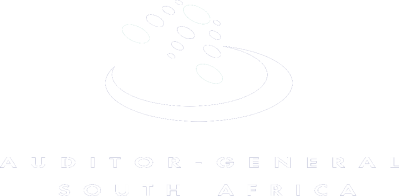 12
12
7. Combined assurance – complementary mandate
Management assurance
First level of assurance
Oversight assurance
Second level of assurance
Independent assurance
Third level of assurance
Senior
management
Senior
management
Accounting
officers/
authority
Accounting
officers/
authority
Executive
authority
Coordinating /
monitoring
institutions
Internal
audit
Audit
committee
Oversight
(portfolio 
committees/ 
councils)
Public
accounts
committee
Parliament
Required assurance levels
Required assurance levels
Required assurance levels
Extensive
Extensive
Extensive
Extensive
Extensive
Extensive
Extensive
Extensive
Extensive
Management’s assurance role
Senior management – take immediate action to address specific recommendations, and adhere to financial management and internal control systems
Accounting officers/authority – hold officials accountable on implementation of internal controls, and report progress quarterly and annually
Executive authority – monitor the progress of performance, and enforce accountability and consequences
Oversight’s assurance role
National Treasury/DPSA – monitor compliance with laws and regulations, and enforce appropriate action
Internal audit – follow up on management’s actions to address specific recommendations, conduct own audits on the key focus areas in the internal control environment and report on quarterly progress
Audit committee – monitor risks andthe implementation of commitments on corrective action made by management as well as quarterly progress on the action plans
Role of independent assurance
Oversight (portfolio committees) – review and monitor quarterly progress on the implementation of action plans to address deficiencies 
Public accounts committee – exercise specific oversight on a regular basis of any report that it may deem necessary
Parliament – provide independent oversight of the reliability, accuracy and credibility of national and provincial government
13
[Speaker Notes: Do not mention National Assembly. Make reference to slide 5 - basis of the assurance levels assessment.]
8. Minister’s commitments to address root causes
2014-15 PFMA
Status of key commitments by minister
The appointment of a CEO and a CFO for the SABC will be finalised within the next three months (31 October 2014).
Request departments and entities to compile monthly financial statements to assist with proper governance.
Reassess senior managers’ performance agreements to ensure clearly defined roles and responsibilities.
Key vacancies in key management personnel will be filled in the third quarter of the 2015-16 financial year (MDDA).
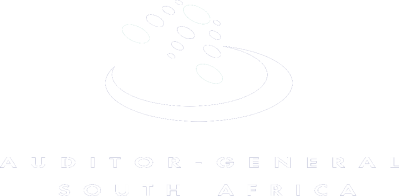 New
In progress
Implemented
Not implemented
14
Questions
15